ART symposium: comment on sessions
Jeanne Snelling (Phd)
Bioethics Centre / Faculty of law
University of otago
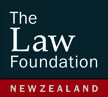 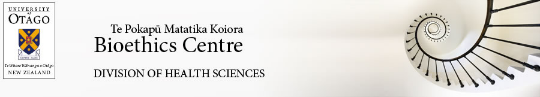 [Speaker Notes: Gareth (specific issue of embryo research), 

Colin –’elusive search for consensus’ theoretical analysis of strategies/solutions to regulating  (not all great) -  formulating policy – background morally diverse views.

Short amount of time – focus on one particular theme in particular … emerged from Gareth and Colins presentations … ‘road blocks’/regulatory impasse under the HART Act – the implications it has on the ‘legitimacy’ of policy (is it consistent with accepted values/principles underpinning legal system).]
Overview
Gareth: 		embryos under the law: inconsistency, 	
Embryo research ‘restrictive by default’:  ACART ‘advice’ 2007
Is the HART Act ‘fit for purpose’?

Colin: 		regulatory challenges:
‘normative’ challenge:	the ‘ought’ question	
HART Act 2004 … ?
‘robust and flexible’ framework?
guiding principles

Preimplantation HLA tissue typing:  	 
Procedural legitimacy: process 2009-2014; Substantive legitimacy: regulatory position justified according to accepted principles?
[Speaker Notes: Gareth: roadblock – advice not adopted in 2007 – outcome is inconsistency, bad outcome for patients,  (stem cells -  science & society)
Colin: unilateratal executive decision making: ‘executive fiat’ -  doubts as to whether power vested in Minister.       

Purpose of the Act:
Secure the benefits of ART/research for individuals and society – by taking appropriate measures for the protection and promotion of the health, safety, dignity, and rights of all individuals, but particularly those of women and children, in the use of these procedures and research.  

Provide a robust and flexible framework for regulating and guiding the performance of ART and Research
Principles to guide …]
The ‘problem’ … ?
[Speaker Notes: While lots of ACART’s advice/policy revision has progressed - not true if all  … revisit the Framework that we have

Embryo Research: advice to Minister, extensive consultation (2007-asked not to undertake further work) )
Tissue typing – guidelines/advice with Minister from 2010 – 2014 

Suggest - HART Act establishes broad, mid-level principles and empowers a quasi-independent body to formulate guidelines and provide advice to the Minister with what prima facie appears to be minimal political involvement.]
Who decides … ?
35. Functions of ACART
36. ACART may issue guidelines only after
37. & 38. ACART to provide specific advice
1a. 	Providing a reasonable 	opportunity for public 	submissions … 
2. 	When ACART issues 	guidelines … it must 
     a. give copies to Minister, D-	G of health, ECART and 	providers … 
3. 	Minister must present copy 	of guidelines to HoR as 	soon as practicable after 	receiving
To issue guidelines & give advice to ECART … keep under review
Provide advice to the Minister on aspects/issues of assisted reproductive procedures & research

Requirement to consult (s 41)
	Before ACART issues 	guidelines to ECART, it 	must consult on the 	proposed guidelines with 	the Minister
ACART must, within timeframes agreed with the Minister, provide Minister with information, advice and if it thinks fit, recommendations on … 
research 
ART …  including preimplantation selection

Before giving ‘significant advice’ to Minister ACART must given interested parties/public a reasonable opportunity to make submissions
[Speaker Notes: Procedural: requirements of ACART, Minister – advice/guidelines

Some of us who have spent time analysing the HART Act 2004 –  suggest that intention of parliament ACART was an independent “policy making body”, versus an alternative interpretation that it is merely  an ‘advisory’  committee ?

Mechanics:
.. The Act only requires that ACART “consult” with the Mr on proposed guidelines and the Mr must merely “table” guidelines in Parliament prior to introducing them. While this the spirit of the law … 

Is the Minister given power to make unilateral policy decisions, which is effectively what happens if ACART’s advice is rejected without providing a public response .  [research on embryos – considered under s 37-
HLA tissue typing : ’Consultation with the Minister on the Proposed PGD with HLA TT Guidelines’

ACART – s 34(2) Minister may terminate the appointment of member by  written notice.]
HART Act principles
Procedural legitimacy?Does it matter?
Substantive legitimacy: policy position justifiable? – 
	not adopting 	advice/guidelines is 	endorsing a regulatory 	position (default)

Purpose/principles of Act: 	
‘secure the benefits’: taking appropriate measures to protect & promote health, safety, dignity & rights 
‘robust & flexible 	framework’

Expectation: reasoned  & transparent response to advice … application of principles … ongoing dialogue
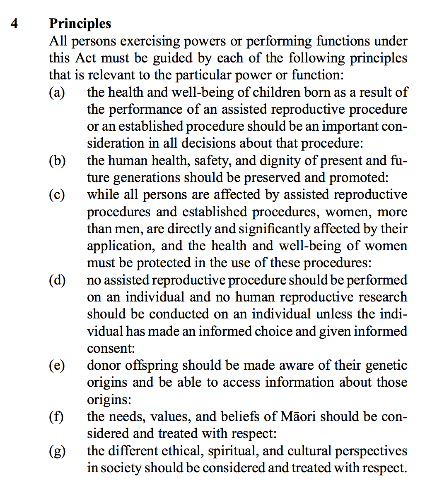 [Speaker Notes: Eg: research (embryo research not permissible); HLA TT (TT only lawful if future child at risk of a genetic d/or, unlawful if no genetic risk).

Procedural legitimacy: does the debate matter?
Substantive legitimacy: is the policy position legitimate – ie by reference to principles endorsed in a liberal democratic society – HART Act principles, plus the bigger picture of regulatory legitimacy (transparency, proportionality, consistency).

Are we achieving this in the hard cases?

Transparency & accountability to the public –requires a public response to consultation ... Justification – subject to Act,  by ACART, Minister …  

Need to make the HART Act processes work better – don’t keep stumbling on the big hurdles …  on-going challenge  … important given trajectory of science…
 
[Purpose: taking appropriate measures for the protection and promotion of the health, safety, dignity, and rights of all individuals, but particularly those of women and children.}]
Doorstep …
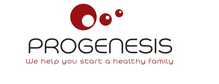 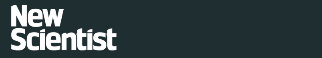 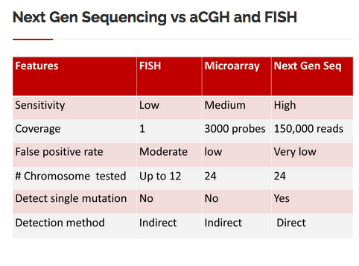 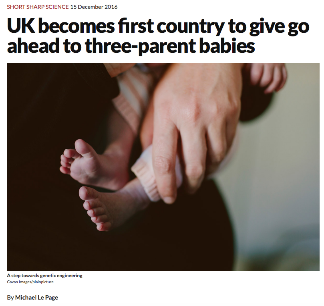 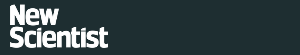 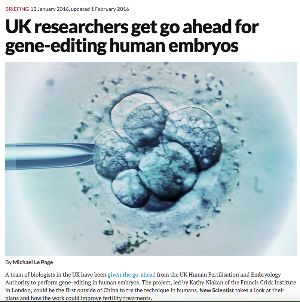 Next Generation Sequencing:
Combines power of single gene mutation detection & complete 24-chromosome screening.
ART symposium: comment on sessions
Jeanne Snelling (Phd)
Bioethics Centre / Faculty of law
University of otago
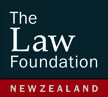 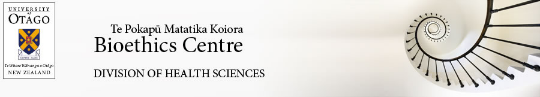